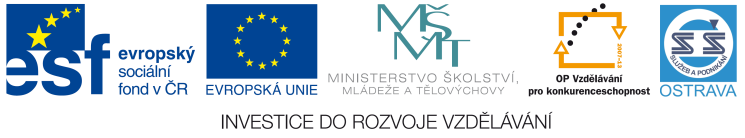 VY_32_INOVACE_ČJPS21460BED-řešení
Výukový materiál v rámci projektu OPVK 1.5 Peníze středním školámČíslo projektu:		CZ.1.07/1.5.00/34.0883 Název projektu:		Rozvoj vzdělanostiČíslo šablony:   		III/2Datum vytvoření:		7.12. 2012Autor:			Mgr. Karla BedrlíkováUrčeno pro předmět:      	Český jazyk a literaturaTematická oblast:		Česká a svět. literatura I. pol. 20. stol.Obor vzdělání:		Podnikání (64-41-L/51), 2. ročník                                            Název výukového materiálu: 	Česká próza 1.pol. 20.stol., řešení testu
Správné odpovědi
1A, 2C, 3C, 4B, 5C, 6B, 7C, 8C, 9C, 10A, 11B, 12B, 13B, 14C, 15C, 16D
17- Rozmarné léto (1), Markéta Lazarová (2), Petrolejové lampy (3), Balada pro banditu (4), Bílá nemoc (5), Kubula a Kuba Kubikula (6)